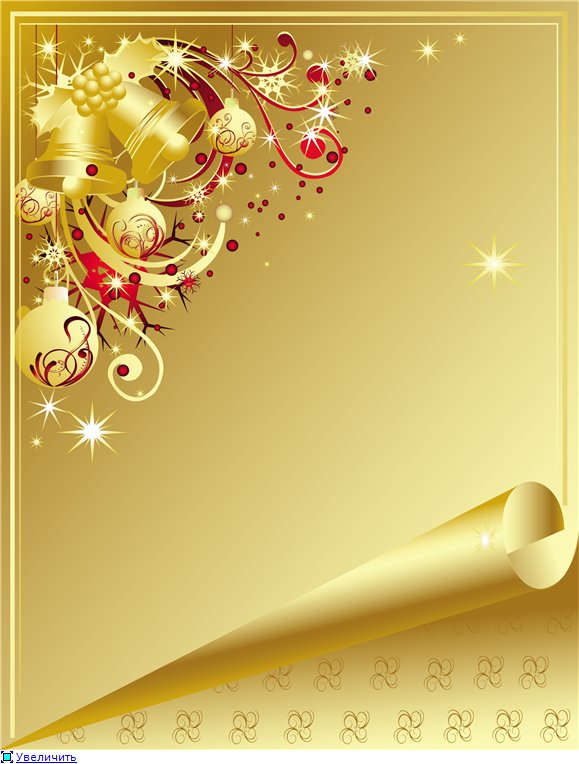 Научно- исследовательская работа

ученицы 9 класса
средней школы имени Ш.Абенова
Толеубаевой Анель
Руководитель: Камзабаева Айгуль Сайфоллаевна
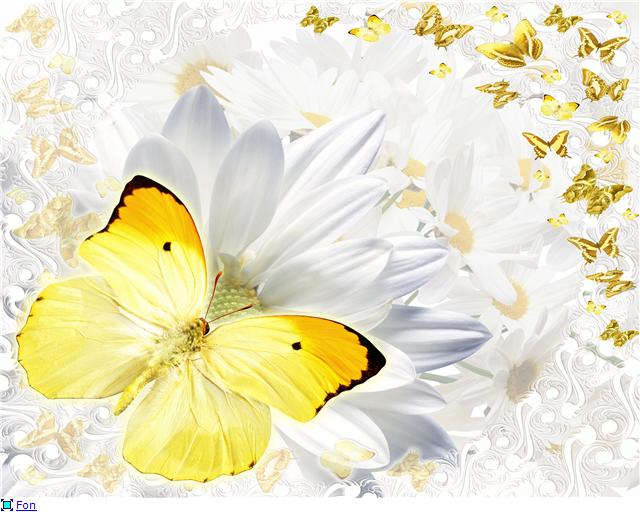 Научно- исследовательская работа:             «Образы  домашних  животных в баснях  И. А. Крылова»
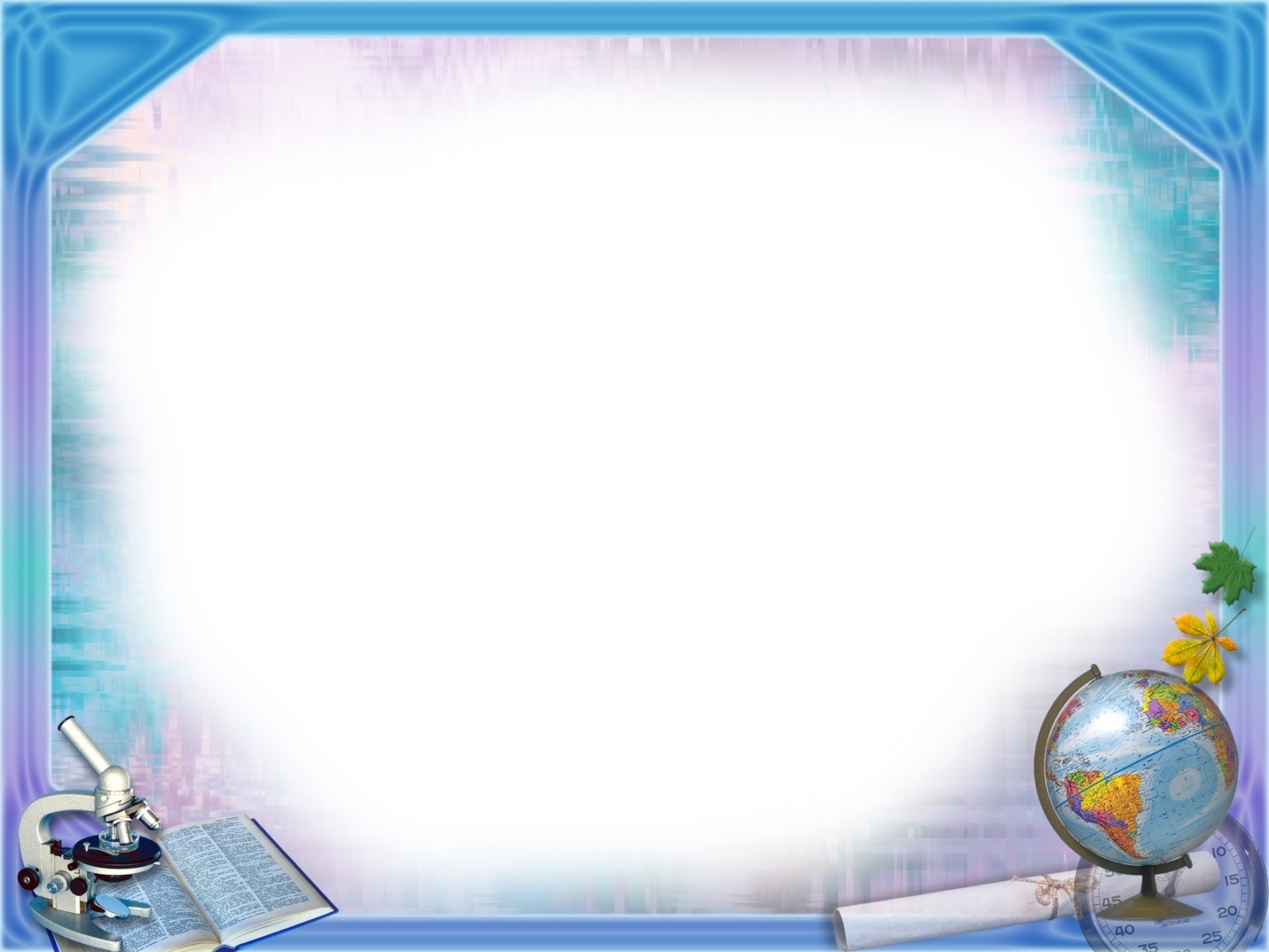 Цель:

Раскрыть  аллегорическое 
значение образов  домашних животных   в  баснях                                     И. А.Крылова
Задачи
Изучить имеющуюся по теме исследования литературу.
Проанализировать басни И.А.Крылова
Выявить значение образов животных в баснях И.а.крылова
Освоить приемы литературного анализА  басни.
План:
Введение 
I.Басня как жанр литературы.
II.Образы домашних животных в баснях
 И.А.Крылова.
А)Особенности языка басен Крылова.
б) Образы домашних животных в баснях 
И.А.Крылова.
III. Заключение.
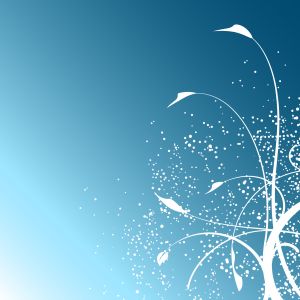 I. Басня как жанр литературы.
Эзоп - первый сочинитель басен
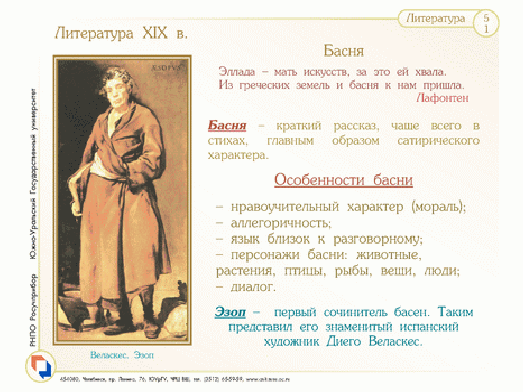 Басня
Эллада –  мать искусств за это ей хвала,
Из греческих земель и басня к нам пришла.
Лафонтен
Басня- краткий рассказ чаще всего в стихах,  главным образом сатирического характера
 Особенности басни
-нравоучительный характер (мораль);
-аллегоричность;
-язык близок к разговорному;
-персонажи басни животные , птицы,  растения, рыбы, вещи , люди;
- диалог;
Басенный жанр
Древняя Греция, Восток, Индия, Сирия, Арабские страны, Запад, Римская Империя ,Византия, Франция
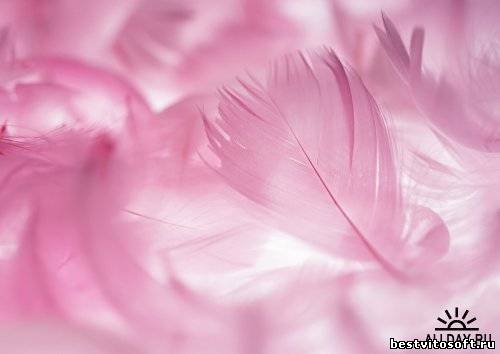 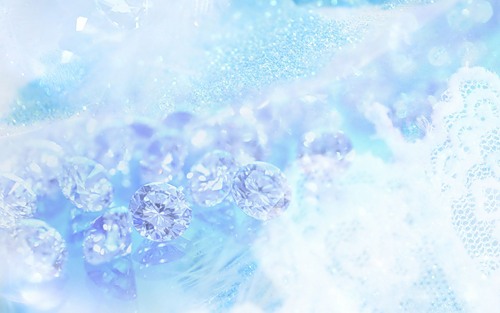 II.Образы домашних животных в баснях   И.А.Крылова.
А)Особенности языка басен Крылова.
б) Образы домашних животных в баснях
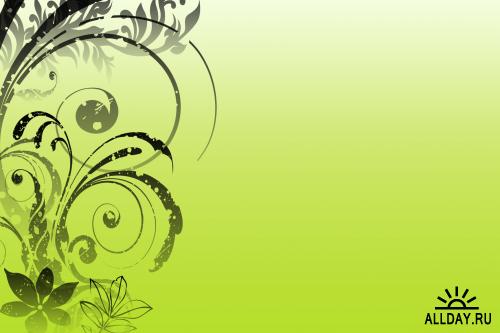 Иван Андреевич Крылов(1769-  1844)
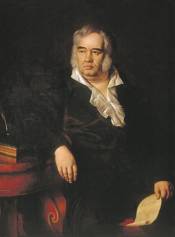 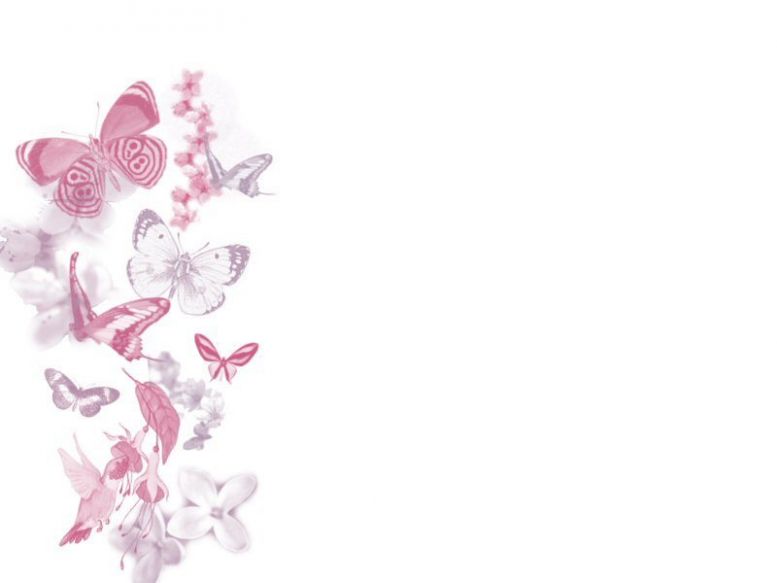 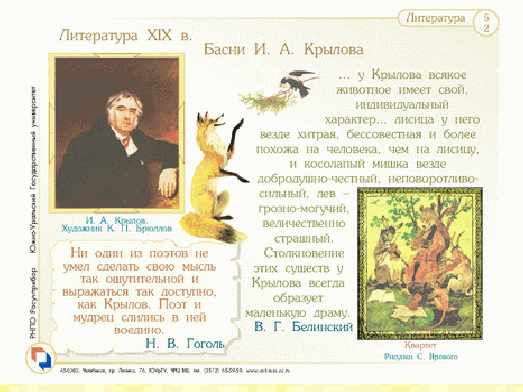 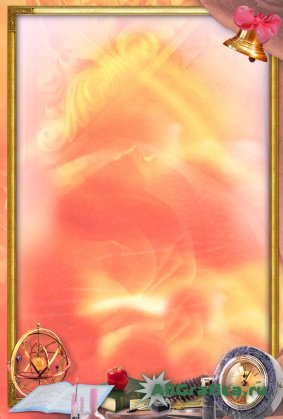 18 басен
1.«Осёл»
2.«Парнас»
3. «Осёл и соловей»
4.Осёл и мужик»
5. «Кот и Повар»
6. «Щука и Кот»
7. «Волк и Кот»
8. «Ягнёнок»
9. «Ворона иКурица 
10. «Волк и Ягнёнок»

11. «Петух и жемчужное зерно»
12. «Кукушка и Петух»
13. «Орёл и Куры»
14. «Гуси»
15. «Две собаки»
16. «Собачья дружба»
17. «Слон и Моська»
18. « Прохожие и собаки»
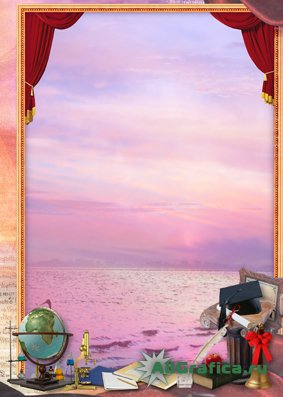 1.Диалогическая форма басни
2.Участвуют два персонажа
Виды диалога у Крылова
1.Одно лицо говорит, а одно действует.
«Кот и повар»
2. Два- три говорящих героя «Кукушка и Петух», «Две  собаки»
3. В одном  «голосе» , в одной реплике  он объединяет высказывания в целые группы персонажей. «Гуси»
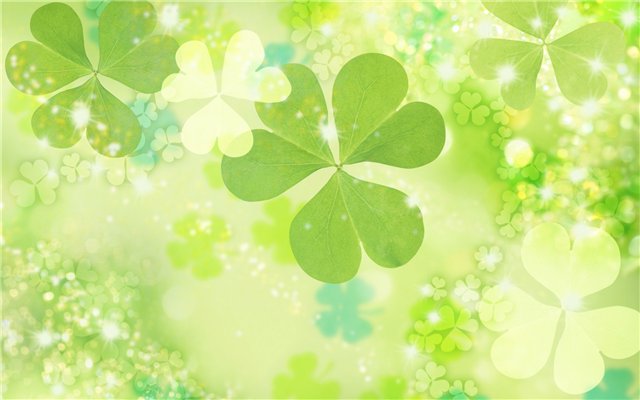 «…Каждый  зверь в них                    (баснях Крылова)
Носит свой определённый характер и изображён
с удивительной                              верностью   природе»  
                                   П.Кропоткин
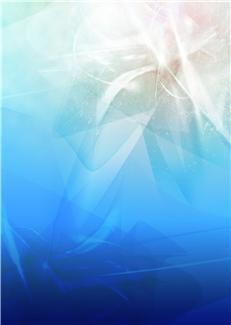 Мы опросили 38 человек.     Результаты опроса :
Образы животных в баснях Крылова-
аллегорическое изображение,
Которое ассоцируется с человеком,
 его достоинствами и недостатками.
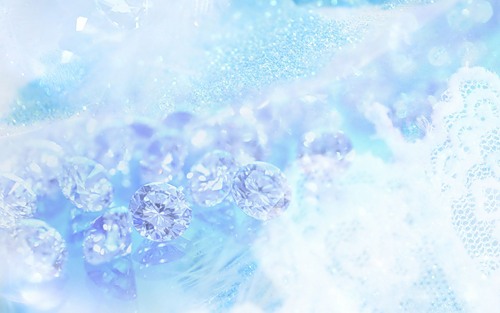 Актуальность басен Крылова в наши дни
Высмеивает
Одобряет
Доброта
Правдивость
Храбрость
Трудолюбие 
Скромность
Ложь
Глупость
Жадность
Хитрость
Лесть
Проанализировали басни, 
«рисующие » домашниих животных
 (осла, кота, ягнёнка
Петуха, курицы, гусей, собаки).
2.Сопоставила  представления школьников 
об этих животных и аллегорическое
представленияИ.А.Крылова
А) Совпали представления об осле, коте,
 ягнёнке, гусях.
Б) не  совпали- о петухе, курах, собаке.
Вывод: 
1. Басни учат видеть не только смешное,
 но и несправедливость окружающего мира 
 задумываться о последствиях своих поступков.
2. Стихом Крылова мы не только украшаем нашу речь –  «крылатыми выражениями»
  из басен мы доказываем,обосновываем  мнение, опровергаем чужое.